CDE Office Hours
July 7, 2022
1
ESSER Office Hours
Topics
Change in Plans - ESSER State Reserve stakeholder input discussion has been moved to the July 21 Office Hours due to unpreventable circumstances. Apologies for any inconveniences. 
Updates and Reminders
ESSER Upcoming Deadlines
ESSER Placeholders
MoEq Report Deadline
2
Updates, Reminders, and Clarifications
3
Consolidated Application Updates
The 22-23 Consolidated Application was due June 30. 

Thank you to those who submitted their application by the deadline!  If you haven’t done so yet, please submit your application as soon as possible.

Extensions can be granted by submitting a request! But this will delay substantial approval!

For questions or assistance, please contact your ESEA Regional Contact.
4
[Speaker Notes: Karen]
Upcoming Virtual Training: CS UIP Requirements
Content: CDE will provide an overview of the improvement planning requirements for schools identified for Comprehensive Support and Improvement under ESSA. 
Target Audience: LEA staff who oversee the UIP process for CS schools and school leaders from identified schools
Date and Time: August 2nd, 10 am- 12 pm
Register HERE

Additional Opportunity Coming Soon: Workshop session for each identification type where CDE staff will assist with question and help LEA and school staff complete the CS UIP requirements. More information to come. 
Save the dates: Workshops will be held Sept 1st and 8th
[Speaker Notes: Kathryn]
Upcoming ESSER Deadlines
Important Dates
ESSER III Supplemental budgets due - September 2
Deadline to spend ESSER I Funds - September 30 ~ Statutory Deadline! No Extensions Possible!
Deadline to draw down ESSER I funds - October 31

Resources
ESSER launchpad page- includes deadlines and resources
ESSER I distribution report
Request for funds webpage
ESSER Lead Reviewer list - CDE staff to contact with questions on ESSER applications
[Speaker Notes: Shannon]
ESSER Placeholders
Placeholders are allowed in ESSER budgets to give LEAs more time to determine how they will use funds in future fiscal years
Reminders about Placeholders
You should not have placeholders for 2020-2021 or 21-22 fiscal year
You are not allowed to draw down funds for Placeholder budget lines
As soon as you know how you will spend the funds, you should submit a PAR to remove the placeholder and add new budget lines
7
[Speaker Notes: Shannon]
Maintenance of Equity Exception Certificate Deadline
Maintenance of Equity is an additional requirement under ESSER III.
CDE has determined that all LEAs in Colorado were excepted from Maintenance of Equity requirements for ESSER III in FY 2021-2022. Some LEAs received an automatic exception and the rest were excepted because they did not implement an aggregate reduction in combined State and local per-pupil funding in FY 2022.
The latter LEAs must fill out the Maintenance of Equity exception certificate by Friday, July 8th to stay in compliance with federal regulations.

We have reached out directly to those LEAs who still need to submit your certificate. If you have not received a call or email from CDE about Maintenance of Equity this week, you do not need to submit the certificate. If you are unsure, please reach out to Mackenzie Owens at owens_m@cde.state.co.us.
8
[Speaker Notes: Mackenzie]
Upcoming Meetings
Any Requests for Upcoming Topics or Questions!
Upcoming Office Hours
July 21
August 4
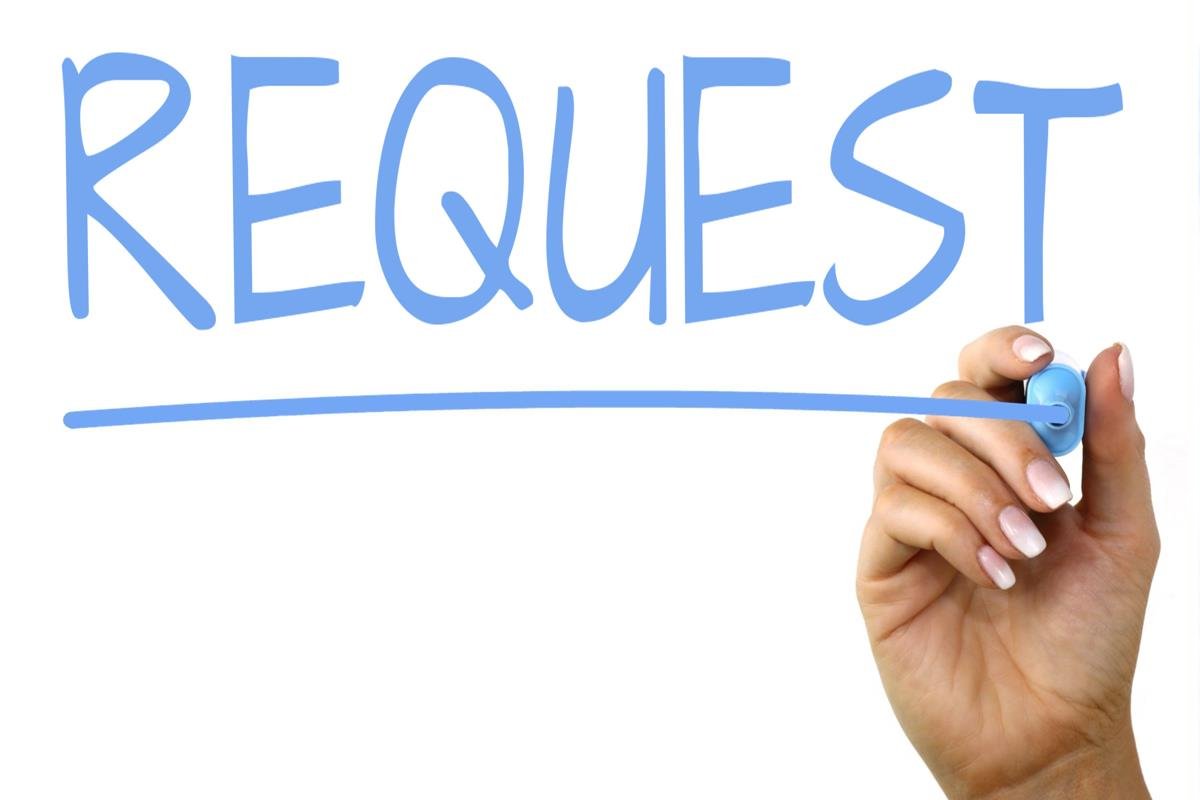 10
CDE Contacts!
Emails: Lastname_Firstinitial@cde.state.co.us 
(e.g., Smith_a@cde.state.co.us)
11